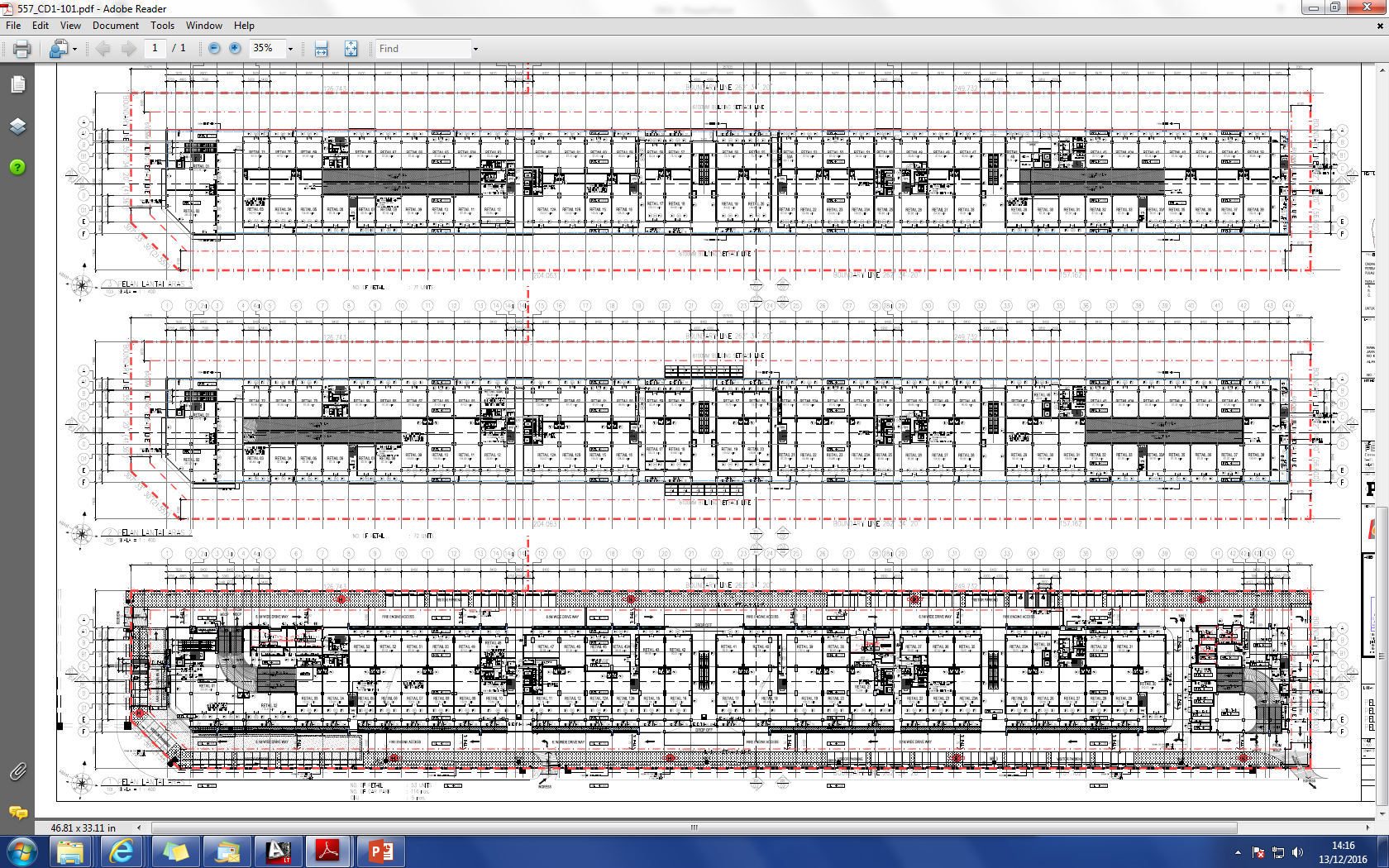 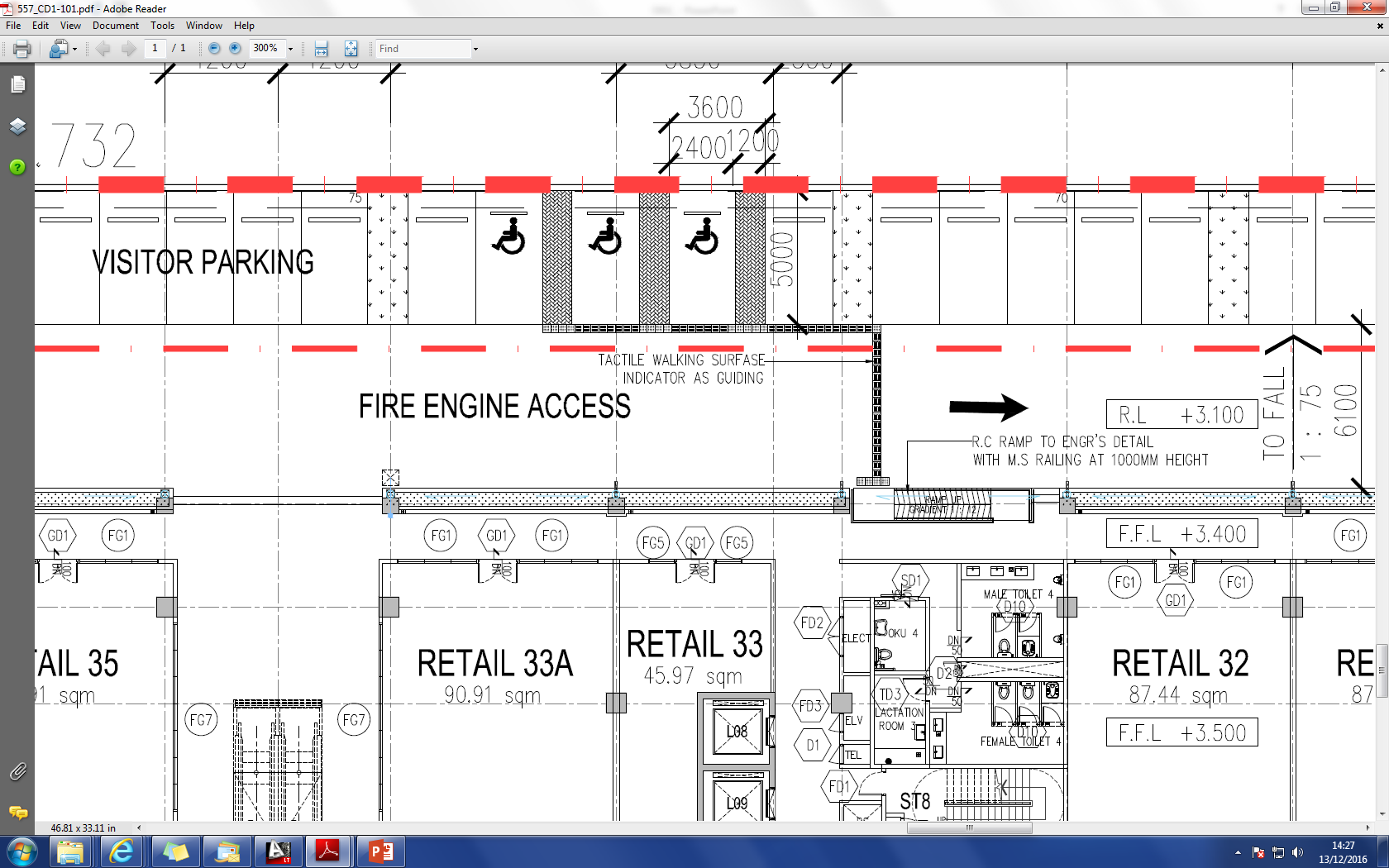 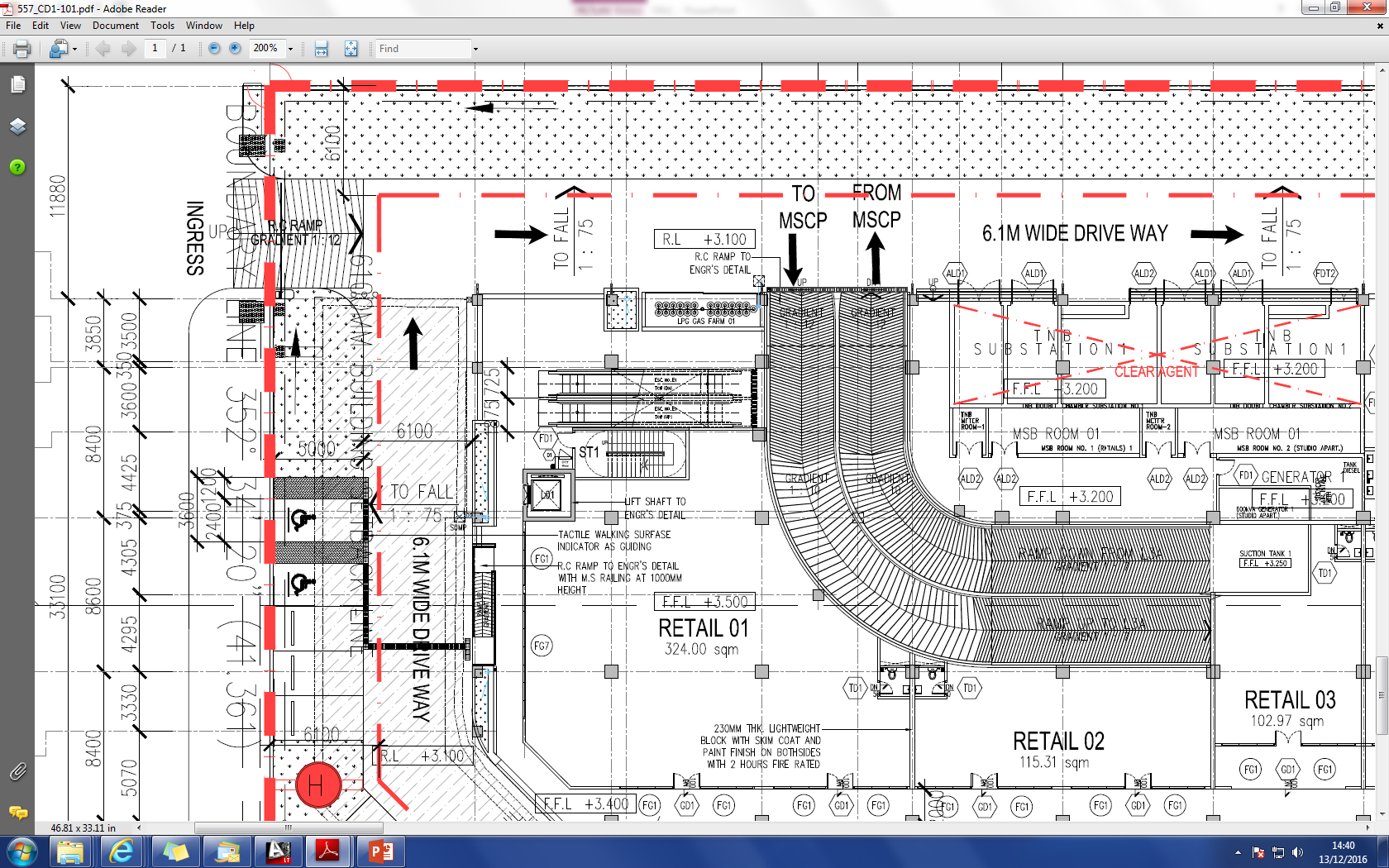 -The OKU park are provide at Ground floor with indication of the tacktile connecting the nearest ramp to the retails.